СПИД – РЕАЛЬНАЯ УГРОЗА НАШЕМУ ОБЩЕСТВУ
Презентацию подготовила:
учитель биологии и химии
МБОУ СОШ №3 г. ЛысковоКиселева А.А.
Что такое СПИД?
СПИД-
Синдром
Приобретенного 
ИммуноДефицита
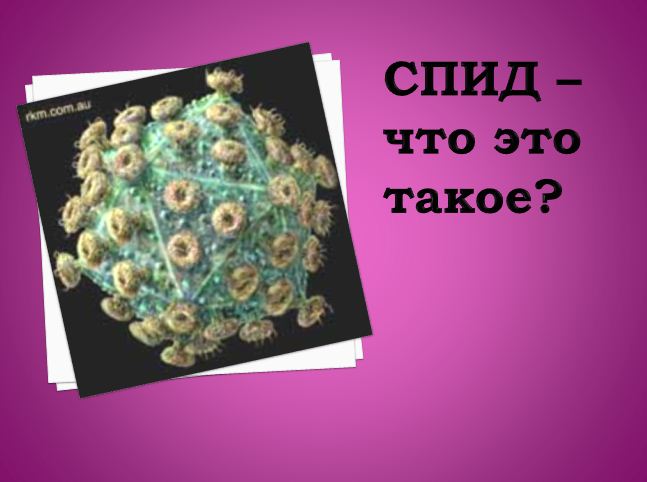 СПИД=ВИЧ
ВИЧ
Вирус
Иммунодефицита
Человека
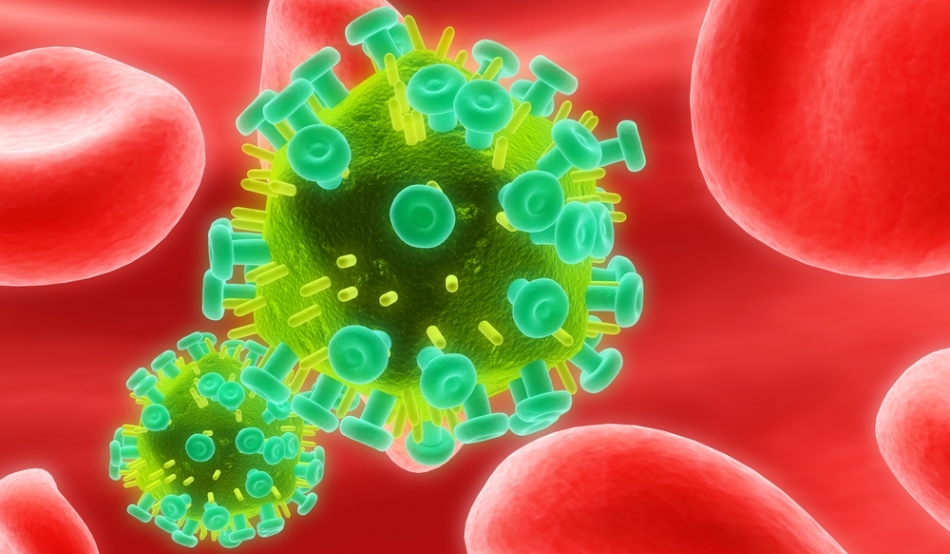 ВИЧ был открыт в 1983 году учеными Франции и США, Галло и Монтанье
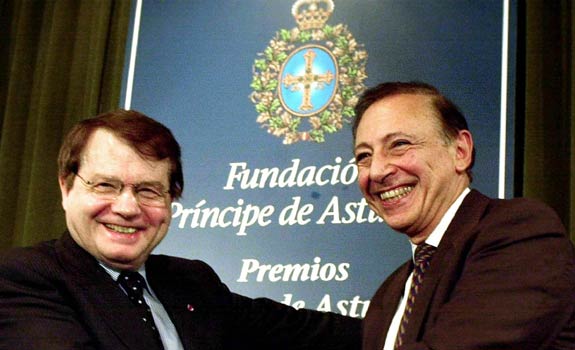 Впервые СПИД был зарегистрирован  в США в 1981 году
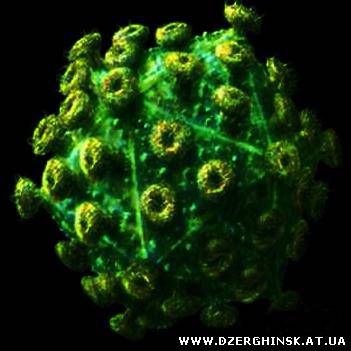 Число больных ВИЧ/ СПИДом в мире в 2012 году составляет более 34  млн. человек
В конце 80-х годов XX века СПИД пришел в Россию
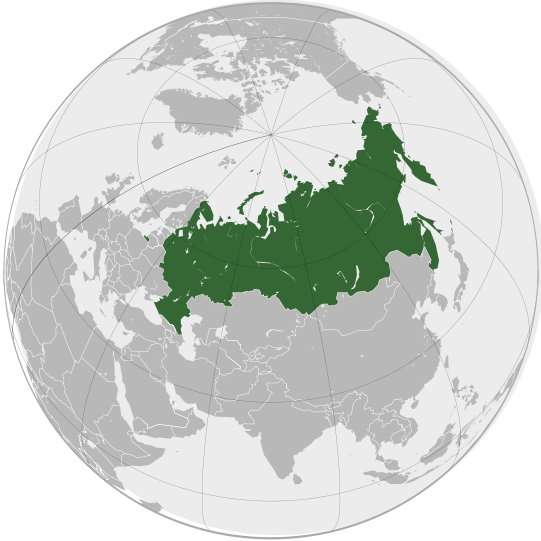 Число ВИЧ – инфицированных в России
1999 г. – 30 443  человек
2000 г. – 89 157 человек
2001 г. – 176 218 человек
2002 г. – 225 885 человек
2003 г. – 260 157 человек
2004 г. – 274 197 человек
На 15.09.2012  - 682 720 человек, среди них 6071 детей
    УМЕРЛИ ЗА ВЕСЬ ПЕРИОД ЭПИДЕМИИ В РОССИИ 88974 ЧЕЛОВЕКА
Среди ВИЧ – инфицированных в Нижнем Новгороде, число которых достигло на 1.10.12 - 11408 человек, наркопотребители составляют 65 %
Пути передачи ВИЧ - инфекции
Половой путь
Гемоконтактный (через кровь)
От матери к ребенку
Стадии болезни СПИДа
Заражение вирусом ВИЧ
Скрытый период
СПИД
Заражение вирусом ВИЧ:
1 стадия:
	Недельная лихорадка, увеличение лимфоузлов, сыпь. Через месяц в крови обнаруживаются антитела к вирусу ВИЧ.
Скрытый период:
2 стадия:
	от нескольких недель до нескольких лет: язвы на слизистой оболочке, грибковые поражения кожи, похудание, понос, повышенная температура тела
СПИД
3 стадия:
	воспаление легких, опухоли, туберкулез, потеря зрения, слуха, кишечные инфекции, невозможность проглотить пищу, потливость по ночам
Опасными в плане заражения являются:
Кровь
Сперма
Вагинальный секрет
Грудное молоко
Центр профилактики и борьбы со СПИДом
Ул.Минина, 20, Е
436-18-46
Телефон доверия по СПИДу
436-36-91
БЕРЕГИТЕ СВОЕ ЗДОРОВЬЕ

ДУМАЙТЕ О БУДУЩЕМ

ТВОЕ ЗДОРОВЬЕ В ТВОИХ РУКАХ